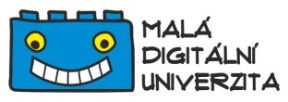 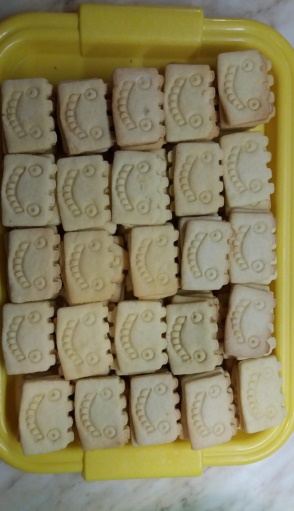 Setkání s rodiči a dětmi v MŠ Sluníčko
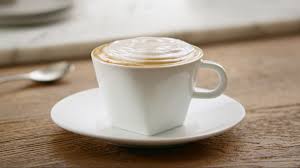 Srdečně Vás zveme 2.4. v 16:00
na výbornou kávu a domácí sušenky

Přijďte se podívat  na digitální svět bez monitorů v mateřské škole
Počítače a tablety nejsou pro pochopení digitálního světa potřeba
 
Názorně a jednoduše a na koberci vysvětlujeme základy práce programátora,  způsoby přenosu dat a další…
Při aktivitách s dětmi využíváme robotické hračky včetně programovatelného dřevěného robota. 
Přijďte si pohrát a vše vyzkoušet.
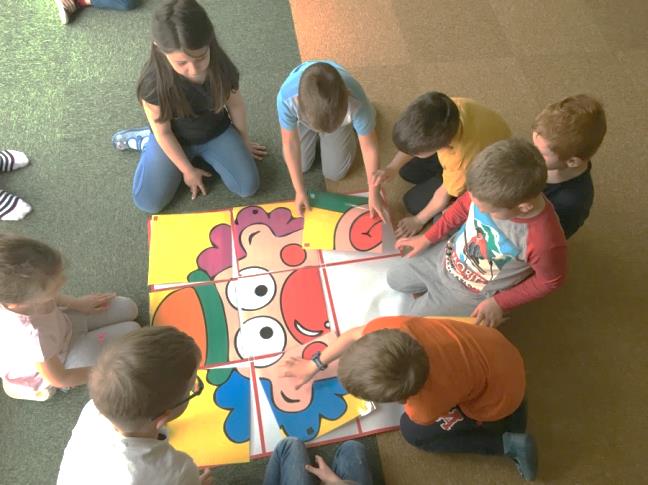 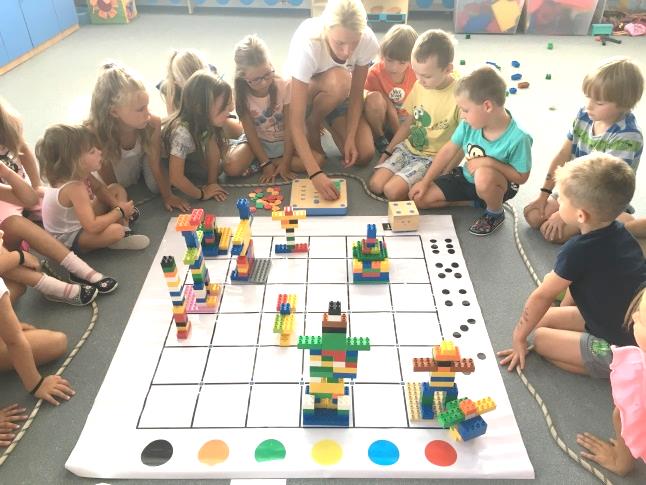 Ze setkání se bude natáčet krátký medailonek 
o digitálním vzdělávání v mateřských školách